AvR‡Ki cv‡V mevB‡K ¯^vMZg
পাঠ পরিচিতি
শ্রেণি – ৩য়
বিষয় – গণিত 
পাঠের শিরোনামঃ যোগ পাঠ্যাংশঃ হাতে না রেখে যোগ করি।
সময়ঃ৪৫মিনিট
শিক্ষক পরিচিতি
মোঃ সেনামুল ইসলাম 
সহকারী শিক্ষক 
মালশন সরকারি প্রাথমিক বিদ্যালয়,
আদমদীঘি,বগুড়া।
শিখনফল
৯.১.১-হাতে না রেখে  দুই বা তিন অঙ্ক বিশিষ্ট সর্বাধিক তিনটি সংখ্যা উপরে নিচে এবং পাশাপাশি যোগ করতে পারবে।
এসো গণনা করি ও বলি
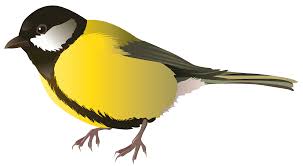 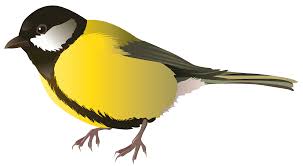 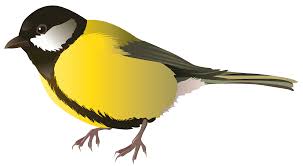 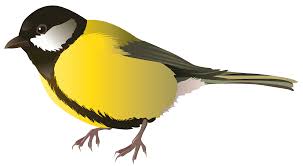 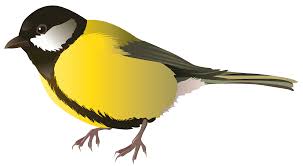 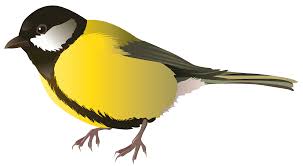 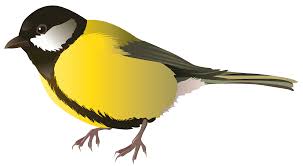 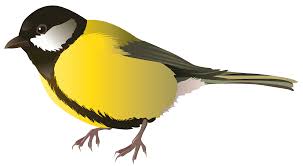 পাঠ ঘোষনাঃ
আজ আমরা হাতে না রেখে যোগ করা শিখব।
১। শ্রেণির ২ জন শিক্ষার্থী ফাহিম ও তারেক এর মোট কয়টি মার্বেল আছে। 
২। দুই জন শিশুকে সামনে এনে কিছু মার্বেল হাতে দিয়ে গণনা করতে বলবো
৩। এক জনের হাতের মার্বেল অন্য জনের হাতে দিয়ে বলব তোমার 
এখন কতগুলো মার্বেল হলো।
গণনা করি ও বলি মোট কতটি?
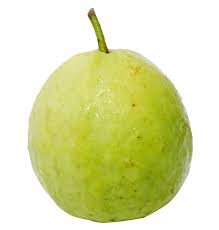 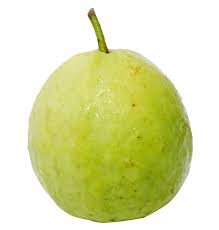 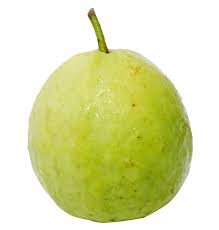 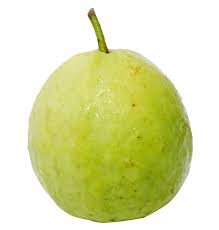 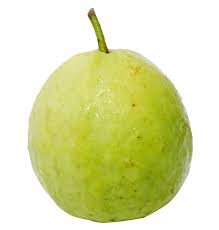 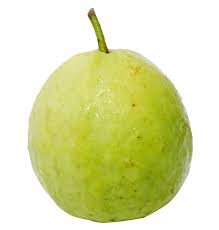 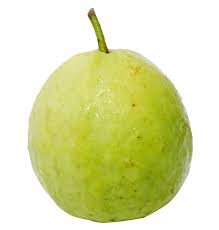 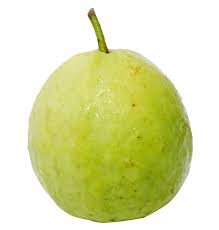 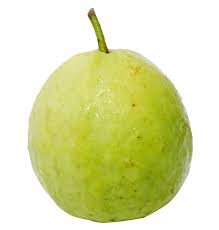 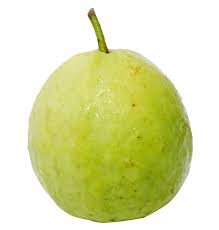 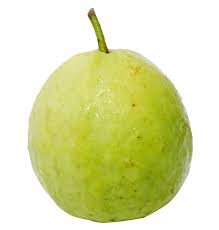 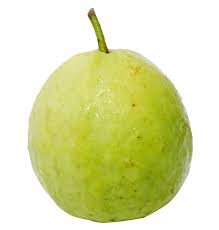 ১০
একক
শতক
দশক
১
১
১
১
১
১
১
১
১
৫   ৩
৫   ২   ৬
৯
একক
শতক
দশক
১
১০
১০০
১০
১
১০
১০
১
১০০
১০
১০০
১
১
১
১০০
১০
১
১
১০০
১০
১
১০০
৫   ৩
৫   ২   ৬
একক
দশক
শতক
১
১০
১
১০০
১০
১
১
১০০
১০
১
১
১০০
১০
১
১
১০
১০০
১০
১
১০০
১০
১০০
৫   ৩
৫   ২   ৬
১০০
৯
৭
৭
১ । ১২১+১২৩=?
        ২। ২৩৬ +১২০=?
        ৩। ২২২+১৩১=?
         ৪। ১৪৩+২১১=?
শিশুদের কয়েকটি দলে ভাগ করে হাতে না রেখে যোগ অঙ্ক করতে দিয়ে আমি ঘুরে ঘুরে দেখি যে তারা পারছে কি না।
১৫৪+১২২=
১৩৪+২১৫=
৫৩৮+২৬১=
নিজ নিজ খাতায় যোগ করো ও যোগফল লিখ।
১২৫+২৩০=
 ২৪৩+৩৩১=
 ২৫৫+১২৩=
  ১২৭+৩১১=
আমি নিজে ও পারগ শিশু দ্বারা অপারগ শিশুকে নিরাময় দিব।
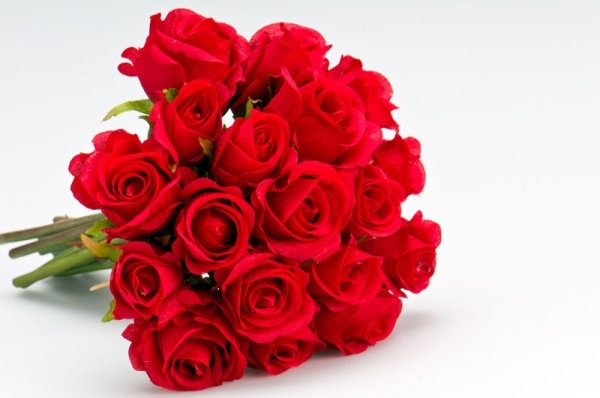 ধন্যবাদ